1
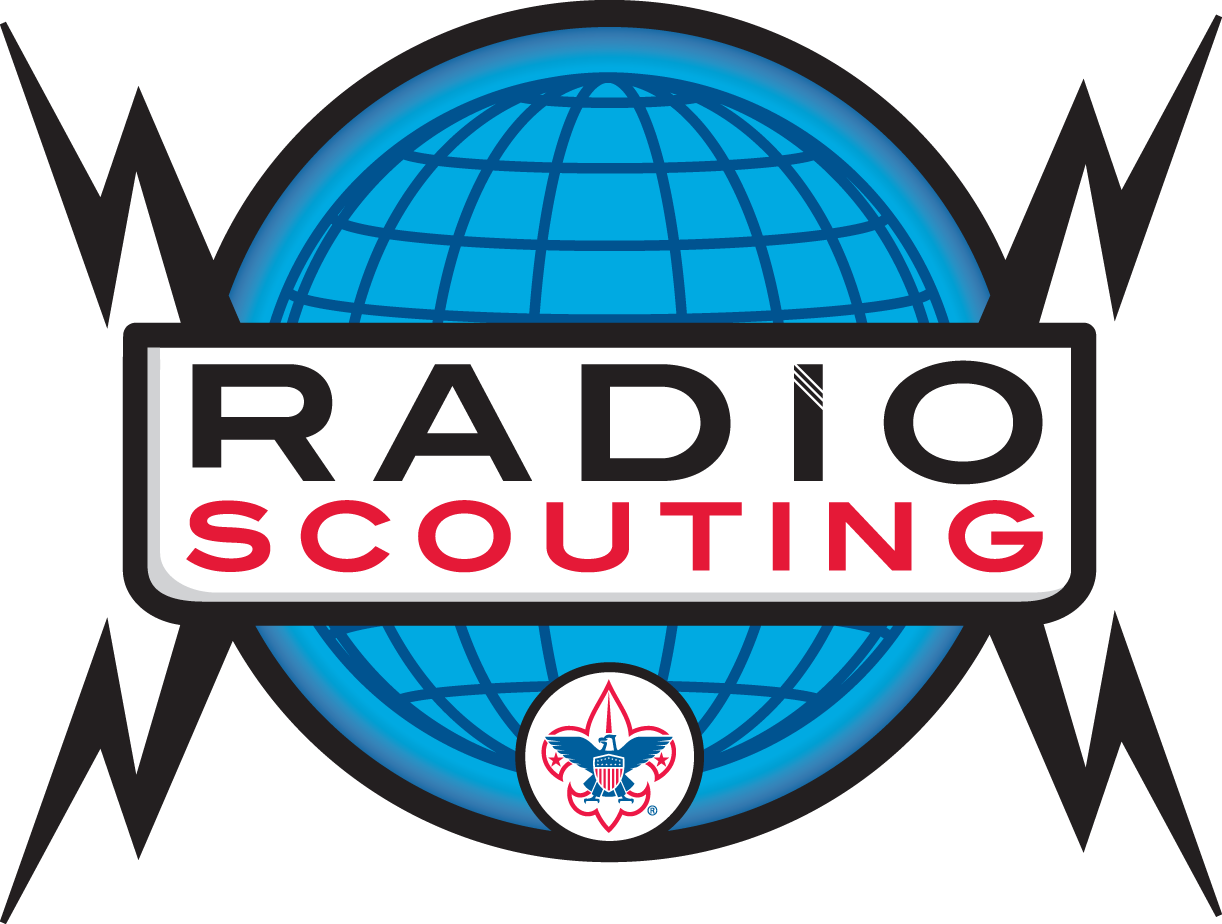 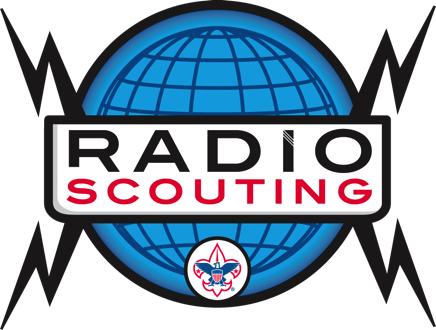 What is Radio Scouting?
And what does it mean to me?
2
Jim Wilson, K5NDWorld JOTA-JOTI Team
Chairman, USA Radio Scouting Committee
President, K2BSA Amateur Radio Assn.
3
4
What is Radio Scouting?
Jamboree on the Air
Radio Merit Badge
Amateur Radio Operator Rating Strip
Morse Code Interpreter Strip
National Scout Jamboree Operation
5
Radio Scouting Path
6
What is Jamboree on the Air?
World-Wide Annual Event --- Third Weekend in October --- Started 1958
Largest Scouting Event in the World
750,000+ Scouts
29,000+ Radio Amateurs
12,000+ Stations 
150+ Countries
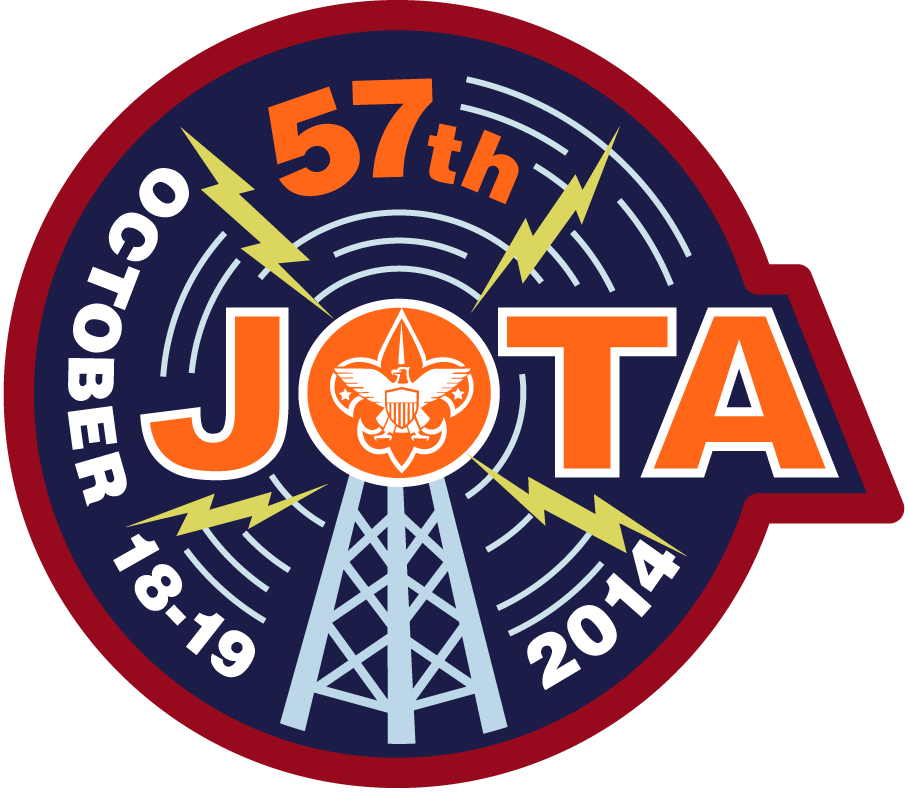 7
What are the Benefits?
Scouts engage in conversations with other Scouts across the country and around the world. 
They get a glimpse of other cultures and regional differences.
Scouts get exposed to the technology, fun and magic of amateur radio.
Natural starting point for Radio Merit Badge.
8
Scouts Having Fun in Conversations Across the Country and Around the World
9
USA JOTA Results
10
How do I organize a JOTA event?
Work with your local Scout Council, District, or Unit.
See JOTA Talking points at http://www.k2bsa.net/talking-points/ 
Line up with an existing Scouting event that happens on JOTA weekend --- October 17-19, 2014
Go where the Scouts are as one more supporting activity for their event --- camporee, etc.
11
What Resources are Available?
The go-to website ishttp://www.scouting.org/jota.aspx	 
Leader guidelines, operator guidelines, planning and calendars, program ideas, success stories, activity books, participation certificates, graphics.
Supporting website is http://www.k2bsa.net
12
Get on the Air during JOTA
Demonstrate Hospitality
Hand out QSO’s and Conversations
Invite Scouts to our Hobby
13
Radio Scouting Path
14
What is Radio Merit Badge?
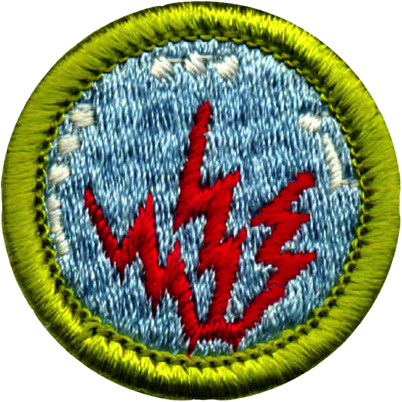 Introduction to Radio
Broadcast, SWL, and Ham Radio Options
Can be completed in a day-long workshop
Jamboree used a four-hour time frame
15
Strong Interest & Growth
16
Radio Scouting Path
17
Amateur Radio Operator Rating Strip
Builds on Senior Scout Radioman Strip from 1940’s
All licensed youth and adult members can wear it
Natural follow-on to Radio Merit Badge with Technician license training and uniform patch reward
Highly Popular --- 6,800+ sold in first year
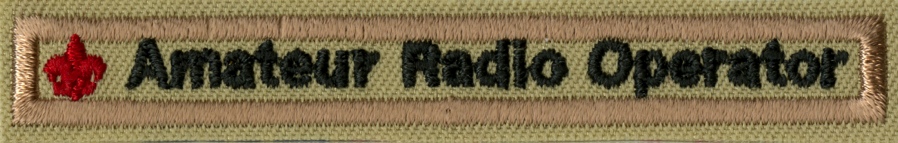 18
Morse Code Interpreter Strip
5 wpm send and receive, requirements online at http://www.k2bsa.net/morse-code/ 
Already the second largest selling interpreter strip at 1,200 in the past year
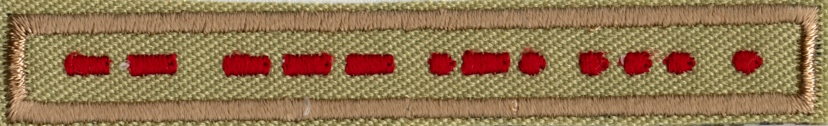 19
National Scout Jamboree
K2BSA Operation, July 2013
Demonstration Station --- 2,600 Scouts
Radio Merit Badge --- 339 Scouts
ARDF-Foxhunting --- 100+
ISS Contact, 10 Scouts 
High-Altitude Balloon Launches
Permanent Repeater Installation (3)
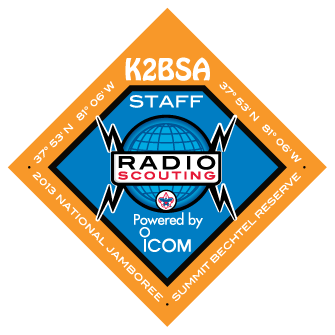 20
Jamboree Sponsors
Icom America --- transceivers, repeaters and so much more --- on site and great support
SteppIR --- verticals and beam antennas
Array Solutions --- band pass filters
GigaParts --- headphones/microphones
Thanks for such great support
21
World JOTA-JOTI
New World JOTA-JOTI Team in 2014
HQ Move to Kuala Lumpur from Geneva
Registration System and Supporting Website
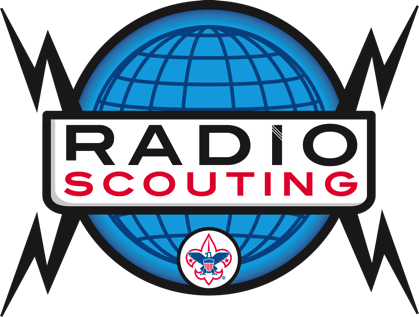 What does it mean to me?
22
23
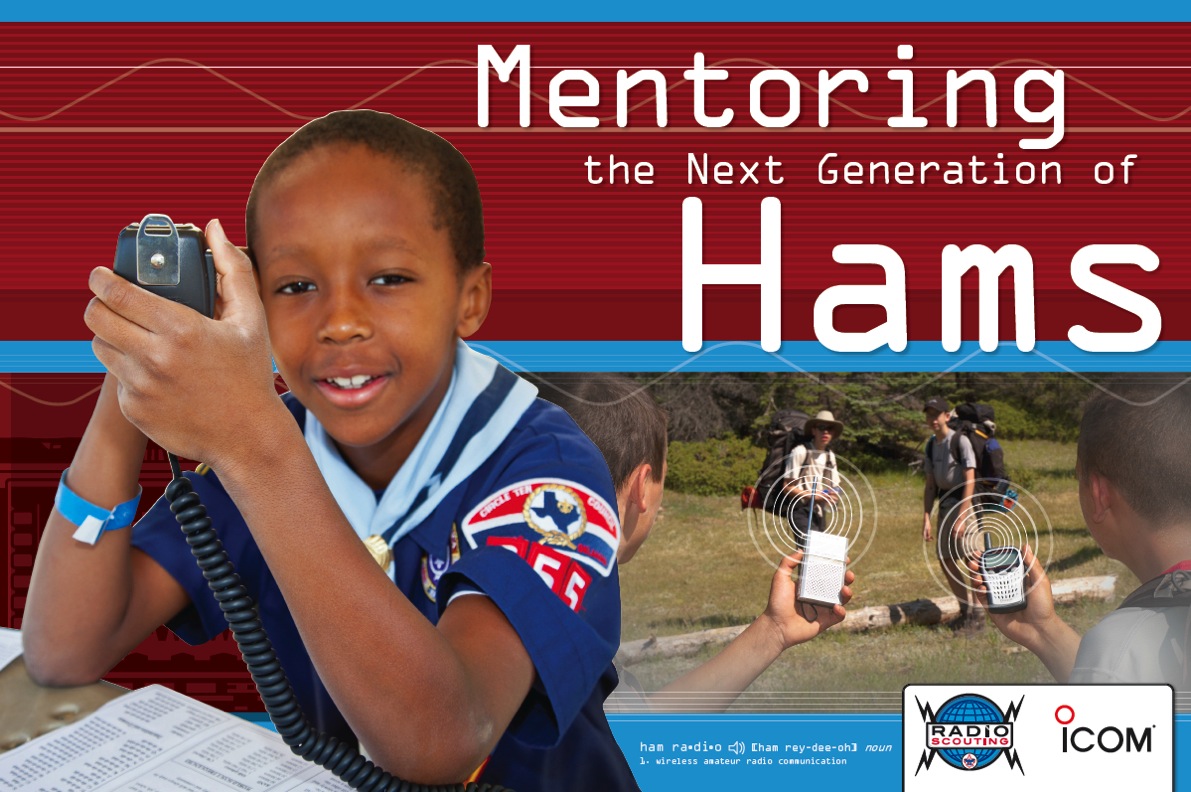 24
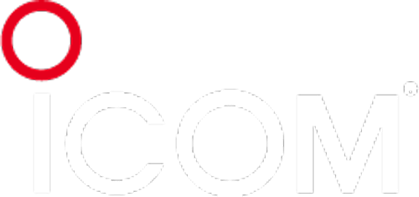 10 Complete Stations for loan to Councils, entering third year of the program
Promotion of Radio Scouting year round
Official Jamboree Transceiver/Repeater Sponsor
Installed 3 repeaters at The Summit in WV
25
For More Info
K2BSA Website http://www.k2bsa.net
K2BSA Facebook Page http://www.facebook.com/K2BSA.Scouting 
K2BSA Twitter http://twitter.com/K2BSA_Scouting 
JOTA Pages http://www.scouting.org/jota 
Jim Wilson, K5ND jim.wilson@k2bsa.net
26
Q & A
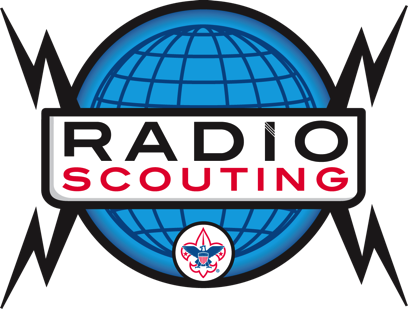 Radio Scouting
27
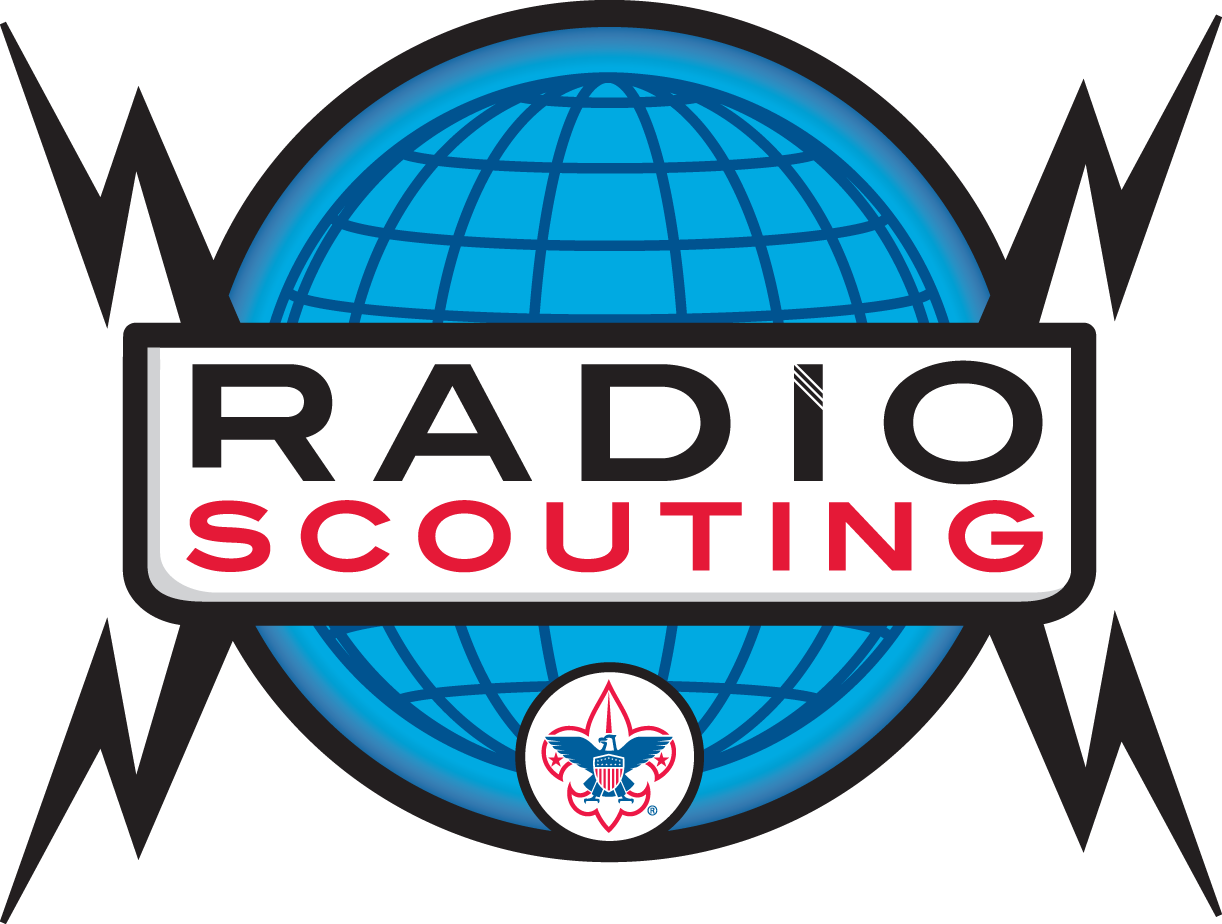